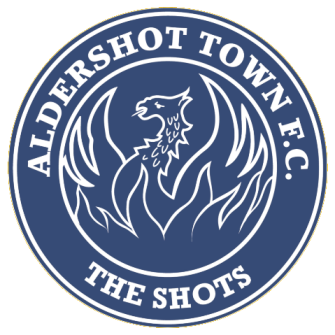 Aldershot Football Fans Forum16th  September 2021
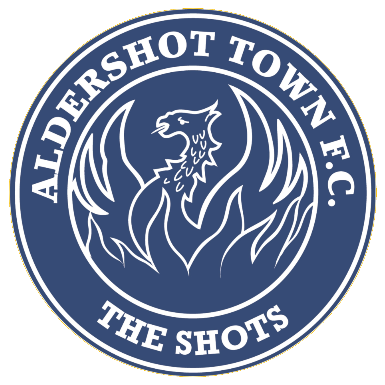 Aldershot Town Football Club

www.theshots.co.uk
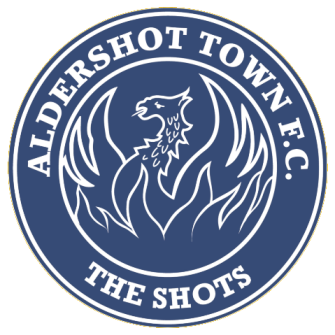 AgendaWelcomeUpdate from the club AcademyShots Foundation Q&ABreakOn-Pitch
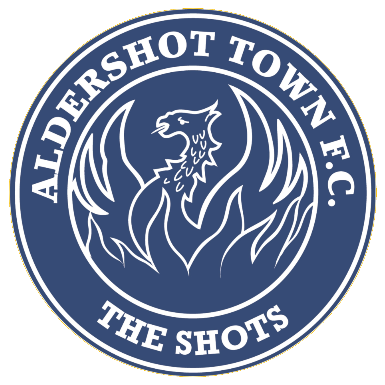 Aldershot Town Football Club

www.theshots.co.uk
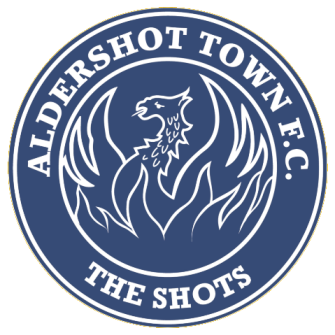 Welcome
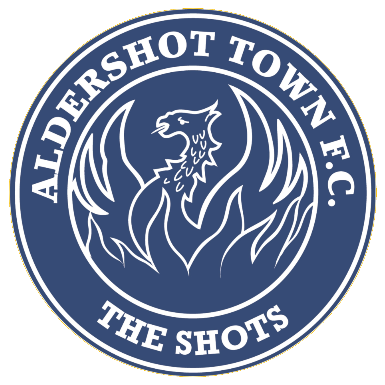 Aldershot Town Football Club

www.theshots.co.uk
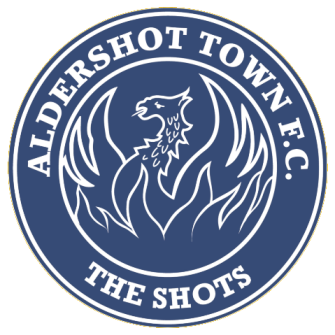 Pandemiclast Fans Forum 5th September 2019
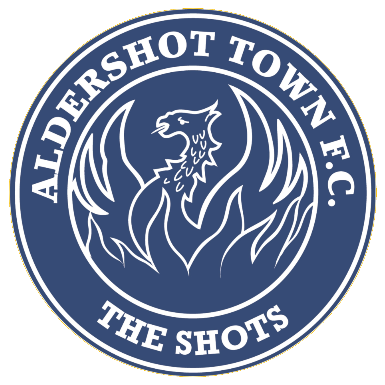 Aldershot Town Football Club

www.theshots.co.uk
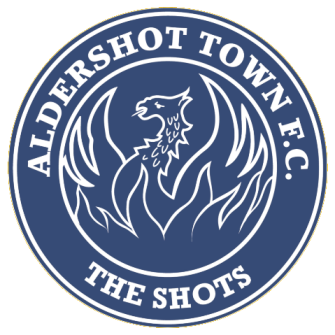 5 Years Business Plan

To be sustainable
To delivery the Development
Football League
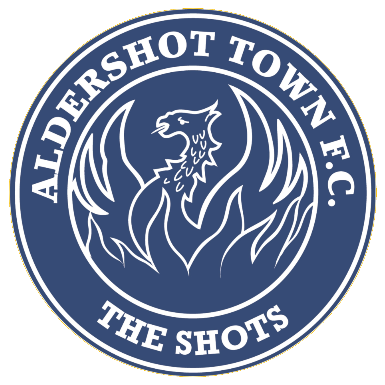 Aldershot Town Football Club

www.theshots.co.uk
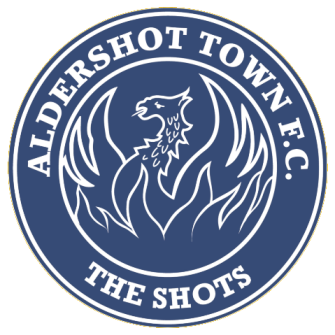 Sustainable2018-19 Loss of £360K2019-21 Loss of £150K2012-21 Projected loss of £50K
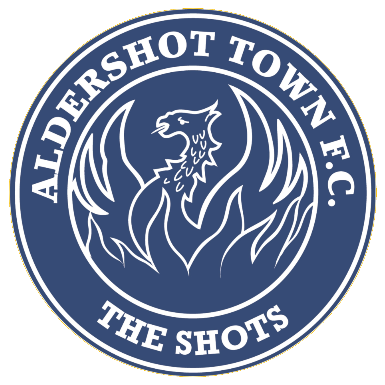 Aldershot Town Football Club

www.theshots.co.uk
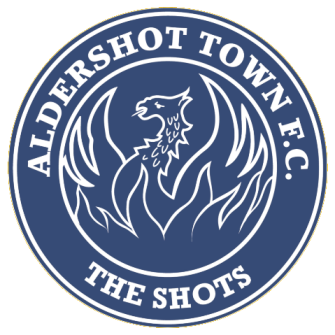 2019-20 Chelsea moved back to their purpose built ground a loss of Approx. £100K revenue
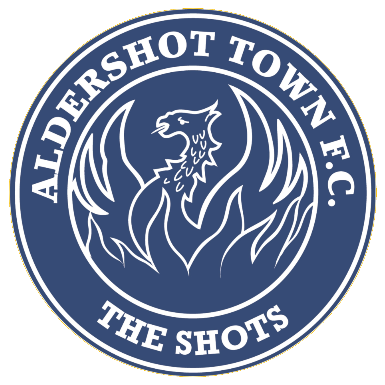 Aldershot Town Football Club

www.theshots.co.uk
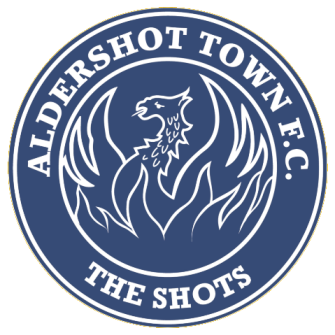 2020-21 PandemicDeferred Inland Revenue Paymentscancelled our Overdraft Facility with Bank  and replaced with Bounce Bank loan  (paying Back £10K per annum)
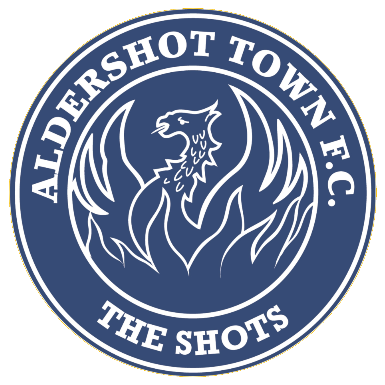 Aldershot Town Football Club

www.theshots.co.uk
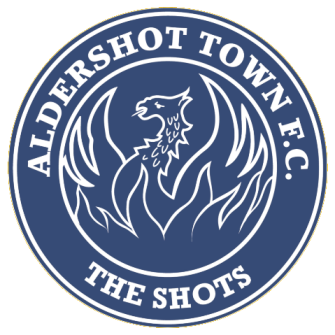 We have taken a Winter Survival Loan which is in a reserve account to be used for  our planning Application
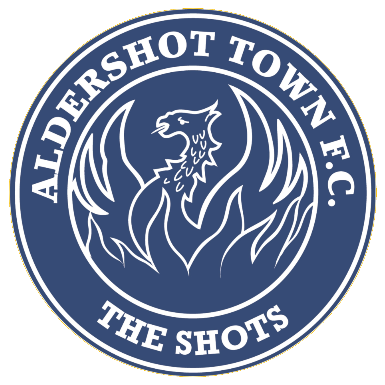 Aldershot Town Football Club

www.theshots.co.uk
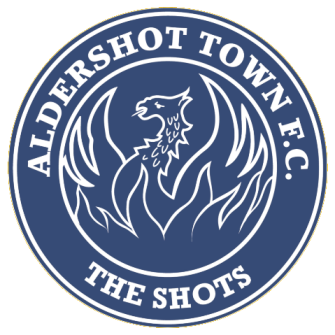 We have paid all our deferred Payments  HMRC
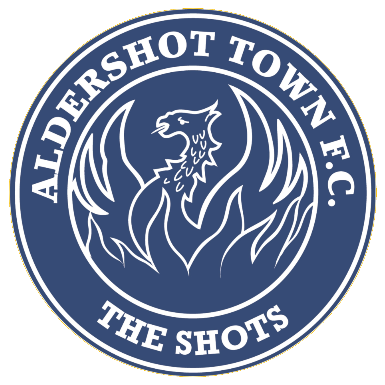 Aldershot Town Football Club

www.theshots.co.uk
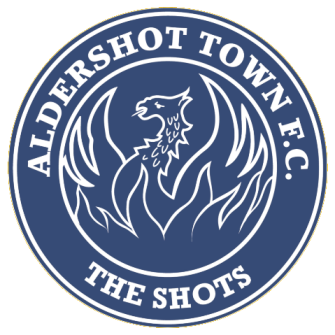 DevelopmentLease (RBC)ResidentialAccessBourley Roadstadium Development Gordons School
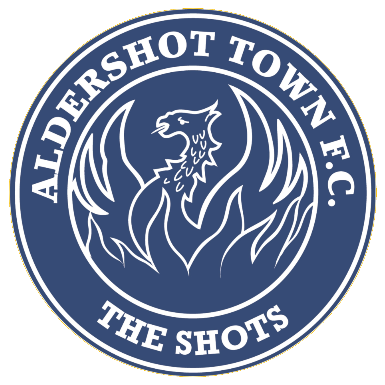 Aldershot Town Football Club

www.theshots.co.uk
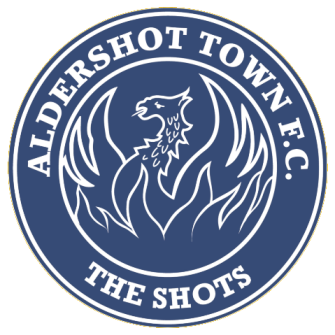 AcademyWaleed Khan Director
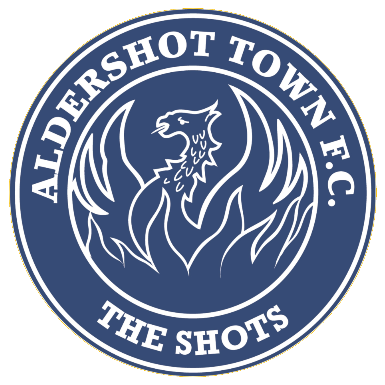 Aldershot Town Football Club

www.theshots.co.uk
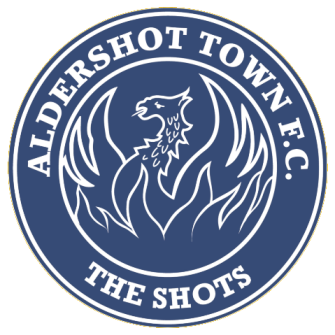 2020/21 Academy Summary
Extremely challenging for everyone.
However we managed to keep all but 2 /3 boys across all age groups
Huge testimony to our Coaches led by Ross McNeilly to keep boys & staff motivated…online
Online educations and coaching drills saved the day
Commitment, dedication and character…all traits I’d expect to see.
U23’s finalists and the U18’s as Champions in respective cup competitions. 
Reece Wylie got his U18’s England School Boys cap
5 boys made NL debuts coming through our Pathway System & getting professional contracts
1 boy making it to an EFL League 1 Club. 
2 boys going to university
2 boys getting US Football / Sports Scholarships
Community engagement with Tesco to provide food to c.100 children & 22 Xmas family hampers…very humbling.
Sold out holiday camps during Summer Holidays
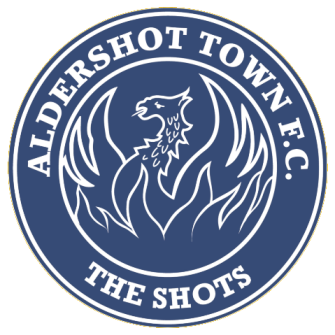 Back to Normality or nearly….
Successful 2021/22 Talent recruitment campaign across all age groups
Education Programme enhanced with additional PT course for Yr. 3 students
Profile of Academy attracting players from other ELF Clubs 
PL & EFL Clubs asking to play against us to benchmark their players…we must be doing something right
Sept 6th we moved into our “new” home for at Farnborough Rugby Union Club
Facilities give us 3 grass football pitches (which every player will say is God send), brand new showers , a physio’s room, 4 large dressing rooms, kitchen and most importantly, room to run our education programme for our U18’-U23’s
8-16’s will continue at Alderwood School
Ross White “head hunted” by Sutton 
Adam Maltby promoted to Foundation Development Officer (a great signing for the Foundation!)
James Edmonds promoted to Lead Youth Development Phase Coach
Richard Andrews coaching team
Supported Club Open day and Rushmoor BC Summer Event
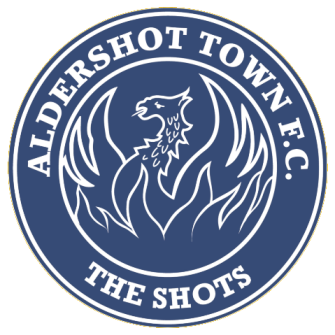 Epilogue
Last but not least…last 2 seasons have seen 11 boys come through the Academy Pathway to progress to our 1st Team and beyond.

A massive THANK YOU to THE LAST OF THE SUMMER WINE, BOWE SYSTEC & KNIGHTS for their donations / sponsorship to help with our GPS Tracker Vests…these help raise our profile and assist with the development of our boys.

The future looks good…proud to be part of their Team!
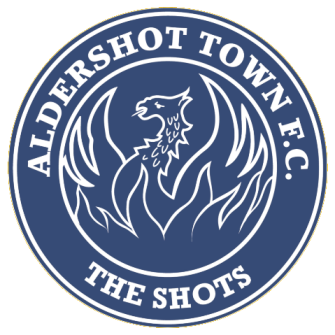 Shots FoundationAdam Maltby
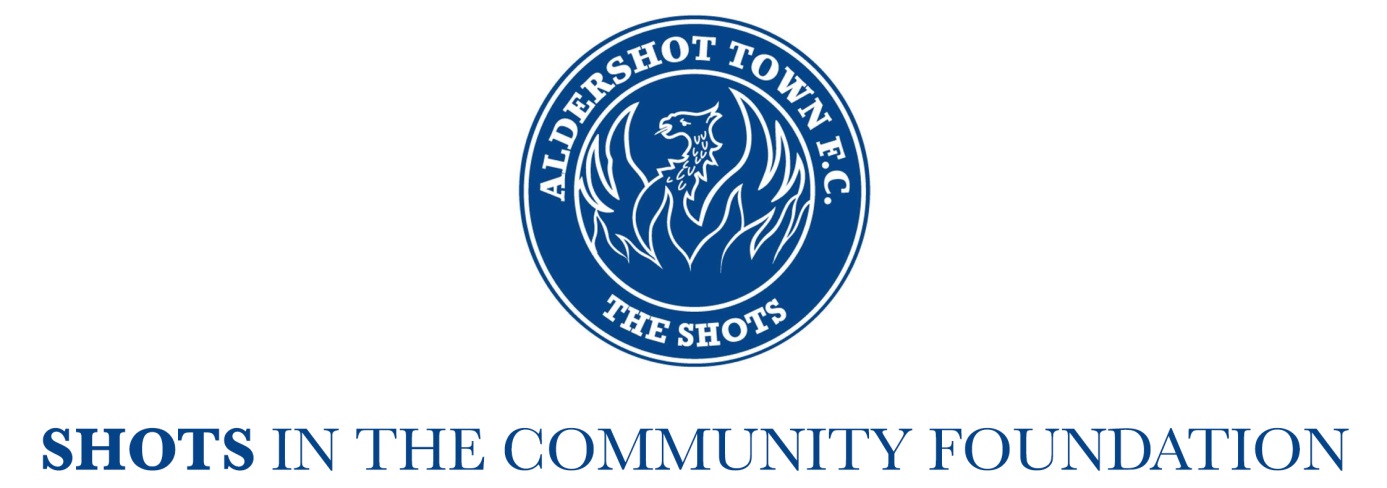 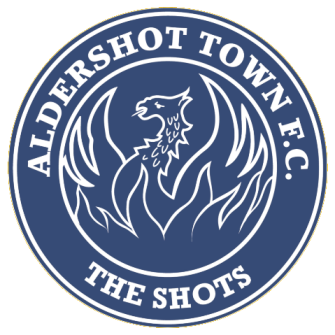 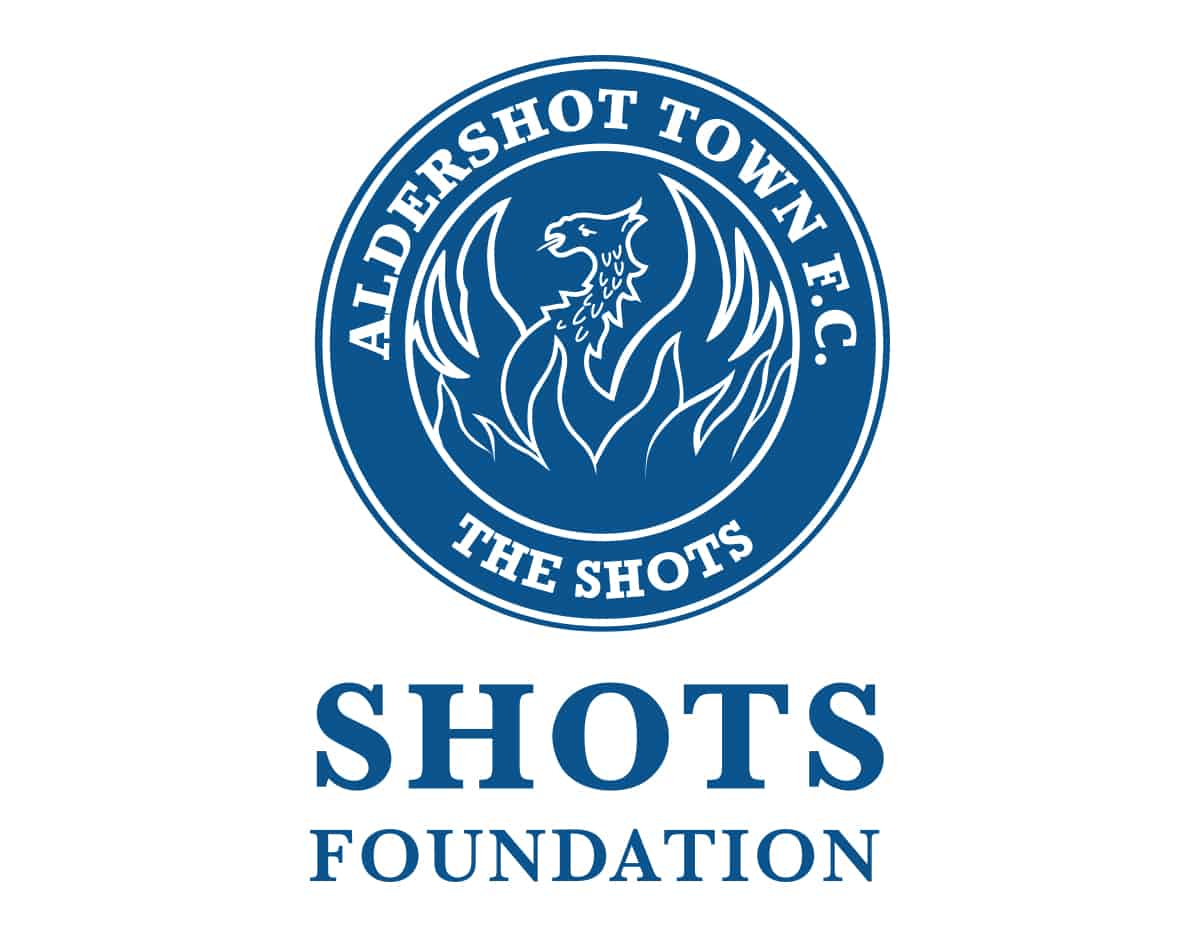 SHOTS FOUNDATION
Core Activities & Plans for 2021/22
PLANS FOR 2021/22 SEASON
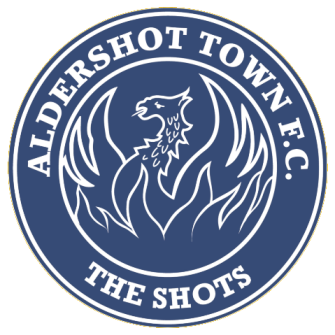 Ongoing Events
Junior Fanzone Marquee up and running for every Home fixture. 

Community Stand Ticket Scheme – 250 complimentary tickets every home fixture for youth clubs/charities/other organisations. 

Football Holiday Camp Programme in place for every half term including Summer 2022.

Half Time entertainment for youth teams  to play on the pitch and staff to assist in the crossbar challenge.

Schools Programme – Currently In 7 schools for this year in the local area every week running after school clubs for kids aging from 7-16. 

Oldershots Walking Football still running with regular training and fixtures. 

Assisting the academy with their Development Centres.

Shots Foundation got awarded the best charity in the north east hampshire.
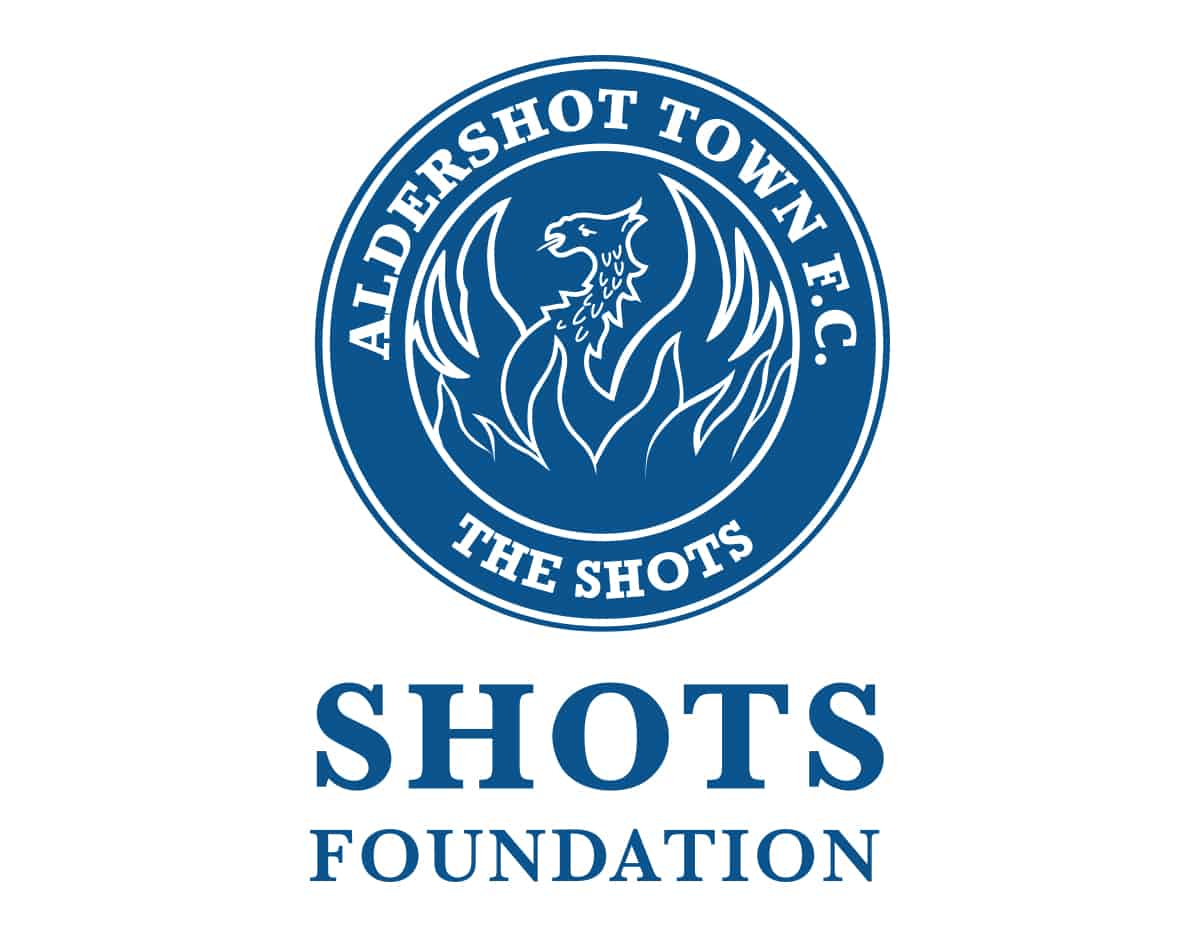 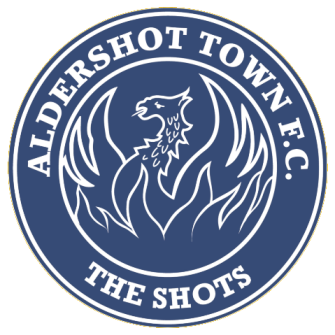 PLANS & UPCOMING EVENTS
Big day for the army on Saturday 13th November 2021 for our fixture vs Grimsby Town 

Veterans Hub starting from January 2022. 

EBB Tournament for Grassroot Clubs & Academies in Summer 2022 (Foundation & Academy). 

Planning to run and develop girls only football camps during half terms – from April 2022. 

Youth Leadership Programme for Academy Students - providing work for them during their scholarship.  

Support Mental Health by running recreational football sessions from January 2022. 

Support Nepalese football by running training sessions for the army for their current adult teams from January 2022.
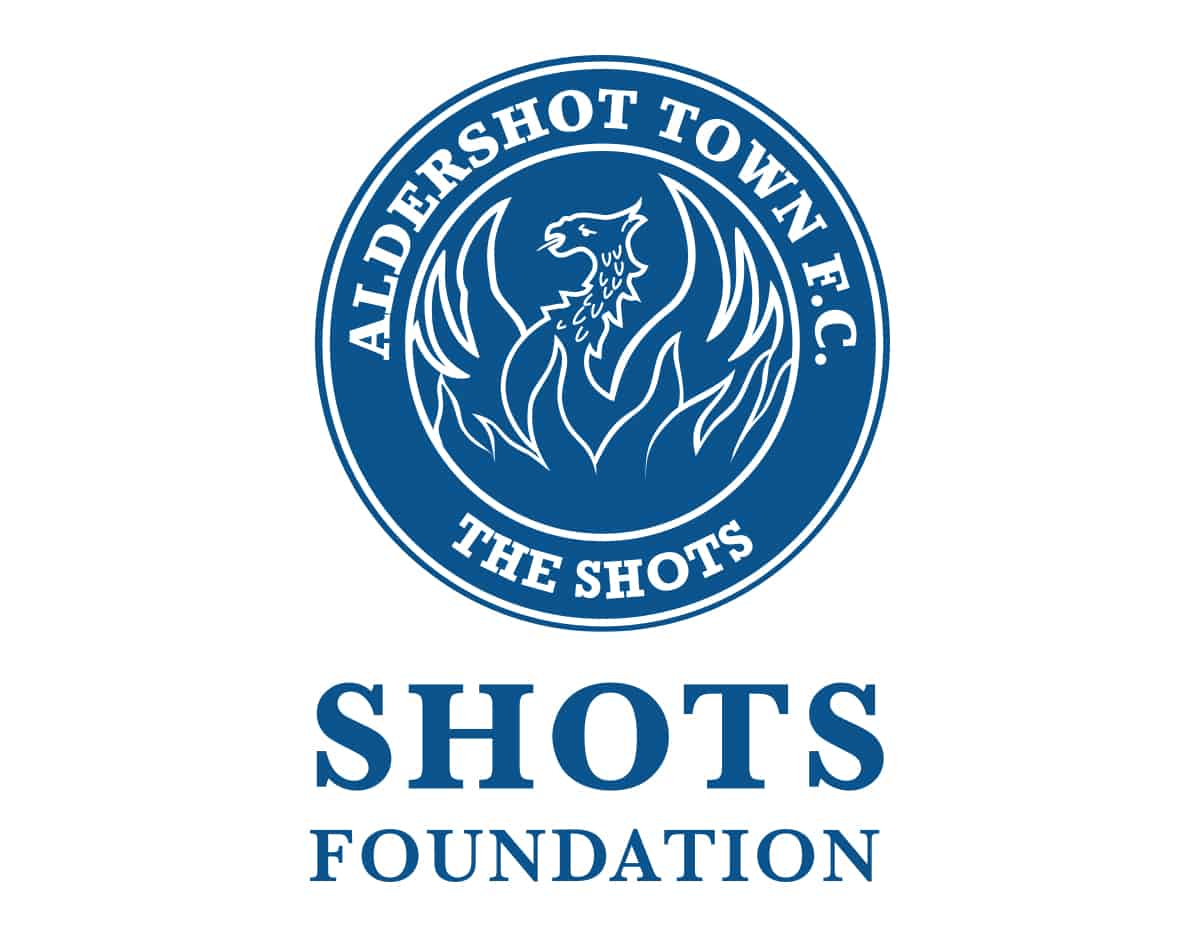 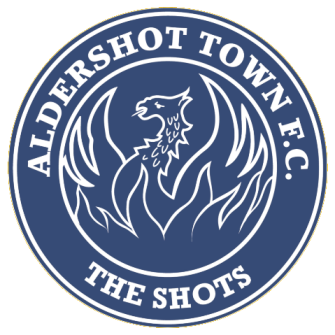 Mark ButlerCommercial Sept 21
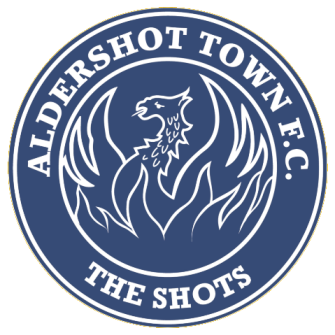 FiguresCurrent v Target71% of turnover81% of Profitafter 3 months
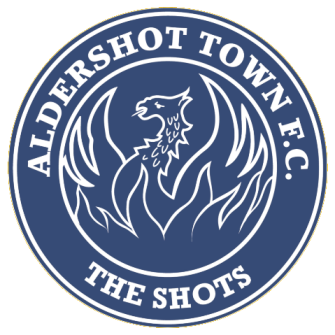 Successes
Stands
Shirt
Ground
Sportsman Dinner
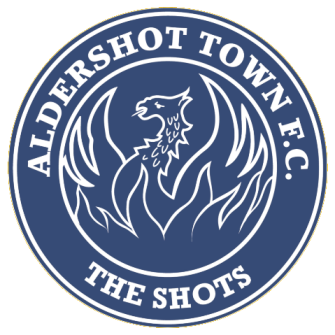 Areas to help
Match Sponsor x4
Ball Sponsorship x6
Ad Boards
Mesh banners
Programme
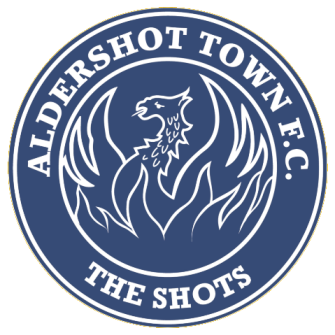 In with a shot
90 £5 members, 200 £2 members, approx.
Annual payout to club and punter £20748
Massive growth opportunity
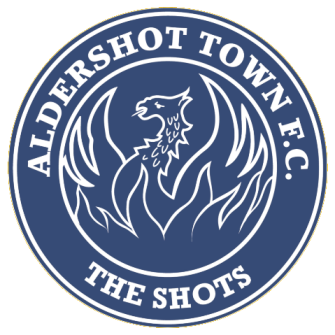 April
Collect Hospitality season ticket money
Sell Summer Party
Renew all other sponsors
In with a Shot
Expo
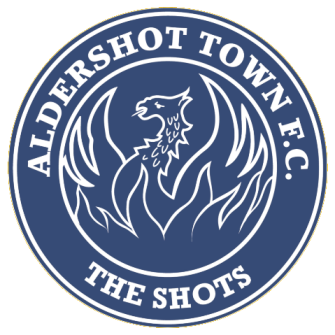 Q & A
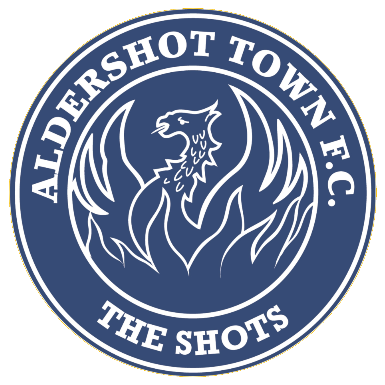 Aldershot Town Football Club

www.theshots.co.uk
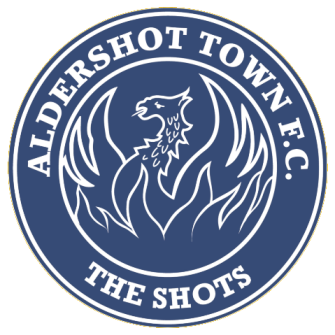 BreakFollowed by Football Manager
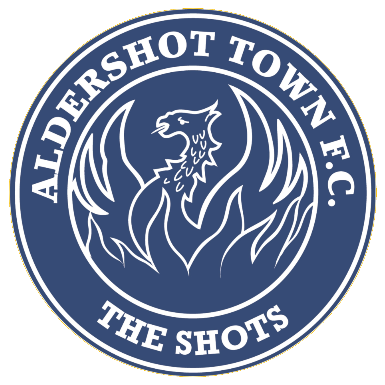 Aldershot Town Football Club

www.theshots.co.uk